Nouveau processus d’évaluation modulaire des softseHealth - 29.06.2017ProRec / Agoria
frank.robben@ehealth.fgov.be 

@FrRobben

https://www.ehealth.fgov.be
http://www.ksz.fgov.be
http://www.frankrobben.be
frank.robben@ehealth.fgov.be 

@FrRobben

https://www.ehealth.fgov.be
http://www.ksz.fgov.be
http://www.frankrobben.be
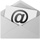 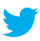 29/06/2017
2
Vision
La Plateforme eHealth, en tant que « régisseur », en collaboration avec les responsables de SVA, s’assure que les logiciels proposés soient sécurisés et répondent aux besoins fonctionnels des prestataires de soins et des autorités, en conformité avec les objectifs stratégiques et opérationnels de la Roadmap eSanté
29/06/2017
3
Principes
29/06/2017
4
Evaluation socle de base (à charge d’eHealth)
29/06/2017
5
Planning socle de base
+/- 90% des critères sont défini aujourd’hui. Rem: un set de critères du socle de base reste tout de même dépendant du secteur (un soft pharmacien n’aura pas totalement le même socle de base qu’un soft MG!). Focus sur MG, kinés et infirmiers en 2017. Nouveau secteur (dentistes, pharmaciens, sages-femmes, maisons médicales, MRS,..) prévu tous les 3 mois.
Définition 
critères
Septembre 2017
Documentation 
critères
Septembre-décembre 2017
Dev softs
Janvier 2018
1er minilab
Février 2018
Publication résultats portail eSanté
Avril 2018
Roll out
29/06/2017
6
Evaluation modules (à charge des responsables des SVA)
Minilabs planifiés en 2017-2018
29/06/2017
7
Evaluation modules (à charge des responsables des SVA)
Minilabs planifiés en 2017-2018
29/06/2017
8
Cycle de vie évaluation socle de base
29/06/2017
9
Modalités d’évaluation
Socle de base: si nouveaux critères, les softs déjà enregistrés par la plate-forme eHealth passent une ‘session light’, les nouveaux softs passent une session totale

Modules: en fonctionnant par business process et de manière E2E et non plus par secteur, le minilab regroupera en même temps :
les softs des différents secteurs concernés par le même SVA
	exemple: la prescription électronique de médicaments du soft du médecin, stockée sur 	serveur Recip-e, archivée, téléchargée par le soft pharmacien, feedback éventuel de celui-ci…
idéalement, les softs des différents SVA d’un même domaine (médication, simplification administrative, …)

Evaluation a priori de type ‘OK/NOK’, et pas échelle d’évaluation (****)
29/06/2017
10
Modalités d’évaluation
Validité de l’évaluation:
3 ans pour le socle de base,
pour les modules: à déterminer par chaque responsable du SVA (a priori de 1 à 3 ans)

Souplesse: inscription à tout moment ‘à la demande’ pour socle de base avec minilab dans le mois qui suit et résultats dans max 1 mois également

A chaque fois, même méthode / approche :
définition des critères 
définition des scénarios de tests
publication de la documentation/cookbook 
organisation du minilab
publication des résultats
29/06/2017
11
Exemple publication résultats
Certains softs seront sans doute axés sur l’échange de données administratives, d’autres sur le partage de données de santé
Verloop van de procedureseHealth - 29.06.2017ProRec / Agoria
pascal.coorevits@ugent.be
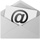 29/06/2017
13
Fases
Fase 1: Opstellen van gedetailleerde documentatie van de criteria

Fase 2: Opstellen van documentatie m.b.t. tests, testpopulatie, exportbestanden en testscenario’s

Fase 3: Organisatie van de tests en evaluatie van de softwarepakketten
29/06/2017
14
Documentatie criteria
“C” en “AE + N” criteria

Vragen

Antwoorden

Interpretatie

Validatie
29/06/2017
15
Andere documentatie
Testpopulatie 
eigen patiënten 
fictieve patiënten 
fictieve gebruikers

Testbestanden
bv. definitie exportbestanden

Verwijzen naar technische documentatie
29/06/2017
16
Testscenario’s
Real-life scenario’s

Eigen patiënten + testpatiënten

Scenario  scripts  C en/of AE criteria

Testsessie (max. 4u)

Demoscenario
29/06/2017
17
Evaluatie
Testprocedure bestaat uit 2 luiken:
auto-evaluatie “C” + “AE + N” criteria
Evaluatie a.h.v. testscenario

Flexibel qua testmoment binnen de evaluatiecyclus

Type test (fysiek, op afstand, gegroepeerd, …)

Draaiboek & verslag

Pass/fail voor elk van de criteria

Hertest(s) mogelijk binnen de evaluatiecyclus

Gedifferentieerde prijs
29/06/2017
18
Evaluatie van de modules
Verantwoordelijkheid van de module-eigenaars

Voorstel tot samenwerking met IHE

Minilabs 

Meerdere modules mogelijk

Meerdere beroepsgroepen mogelijk
29/06/2017
19
Stuurgroep
Stuurgroep wordt samengesteld met vertegenwoordigers van elk van de beroepsgroepen

Domus Medica
Vlaamse Vereniging voor Tandheelkunde
Axxon
Belgian Midwives Association
Fédération des Infirmières Indépendantes de Belgique

Wordt uitgebreid indien nieuwe beroepsgroepen aansluiten
29/06/2017
20
Communicatie
Website
RAMIT
eHealth platform
Producenten
Module-eigenaars

Documentatie 
Inschrijven 
Opvolgen
Communicatie
merci ! questions ?